Unit 1 – Section 4 “Recursive and Explicit Formula” Part 2
Objectives covered

The student will determine an arithmetic sequence and write an equation based on its pattern.
Arithmetic Sequences
Arithmetic Sequence: A sequence in which each term is found by adding or subtracting a constant called the common difference “d” to the previous term.

Common Difference: The constant term that is used to add or subtract from one term to the next.


EX:  26,21,16,….
What is the value of d?
 What are the next four terms of the sequence?
Recursive Formula
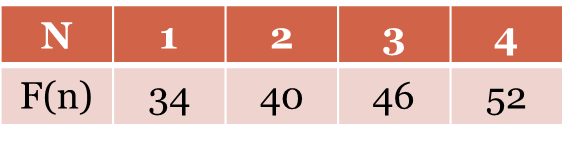 Explicit Function
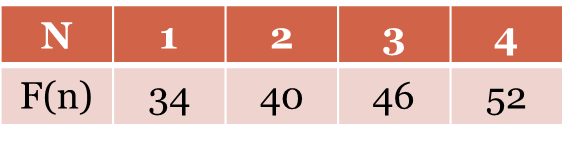 Closing Questions
Directions: Respond to the following questions. Be prepared to discuss your answers with the class.

A concert hall has 59 seats in Row 1, 63 seats in Row 2, 67 seats in Row 3, and so on. The concert hall has 35 rows of seats. 

Write a recursive formula to find the number of seats in each.
Determine the explicit formula.
Homework Assignment
Announcements